Succinct Title that Clearly Says What the Poster is About
Author, Author, and AuthorAffiliation, Affiliation, and Affiliation.
Introduction
Results
Discussion
Bullet points
Each one a succinct sentence clearly outlining why the research needs to be done
Includes some citation
Large graphs
Easy to read
Not cluttered
Clearly showing experimental design used to properly evaluate the results
Summarizing results in very clear terminology
Technological and precise such that another behavior analyst can replicate
Clear and simple
Behavioral terminology
Methodology
Implications
Acknowledgements
References
Discussing importance of the findings
sfasdf
Blah, blah, blah.
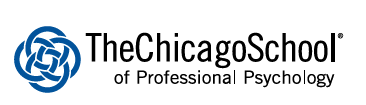